Stand out
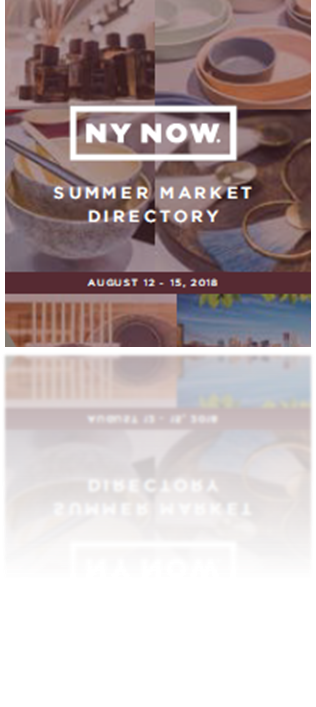 Directory bundles available for a limited time – Order now and save!
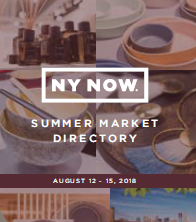 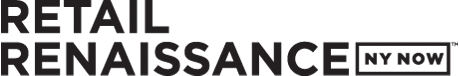 STAND OUT AND DRIVE TRAFFIC TO YOUR BOOTH

Advertise in the summer market directory! Referenced by attendees during market and throughout the year, extending your exposure to up to 25,000 buyers. 

BUNDLE  TOGETHER AND SAVE $$!

NY NOW Directory Bundle Option 1
(1) Half Page Ad
(1) Product Preview Email Ad Spot
(1) Exhibitor Spotlight  Web Ad
(1) Social Media Post on NY NOW’s Instagram and Facebook page
 Total: $3,000 (valued at $4,025)


NY NOW Directory Bundle Option 2 
(1) Full Page Ad
(1) Product Preview Email Ad Spot
(1) Exhibitor Spotlight  Web Ad
(2) Social Media Posts on NY NOW’s Instagram and Facebook page
(1) Featured Spotlight on nynow.com Home Page for Two Weeks
Total: $4,500 (valued at $6,970)

A La Carte:
Full Page Directory Ad - $4,070 | Half Page Ad $2,625
STAND OUT!
Ad Reservations Due:  June 4, 2019
Artwork Due:  June 7, 2019
Creative Specs:
FULL PAGE  
Bleed                         8” x 9-1/4”Trim                          7-3/4” x 9”Safety/Live Area          7-1/4” x 8-1/2”Non-Bleed Ad            6-3/4” x 8”
HALF PAGE HORIZONTAL  (no bleed)                 6-3/4” x 3-7/8” 
Contact your sales rep to order.